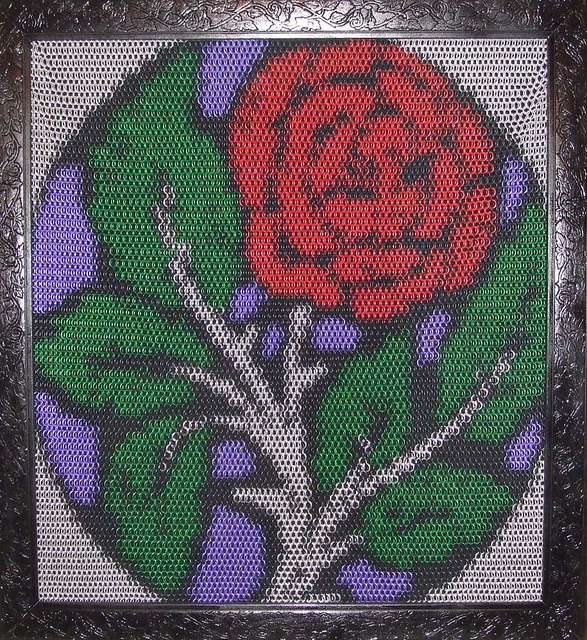 Chainmaille 102Chainmaille harder!
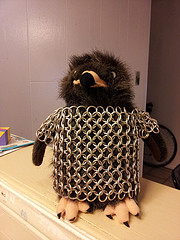 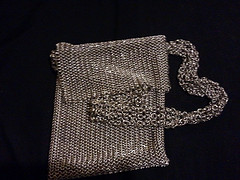 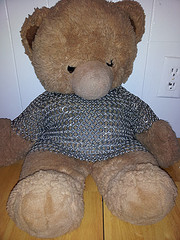 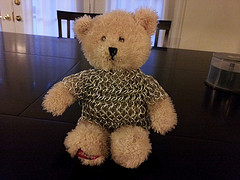 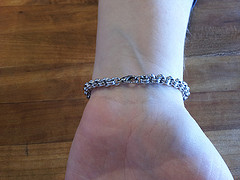 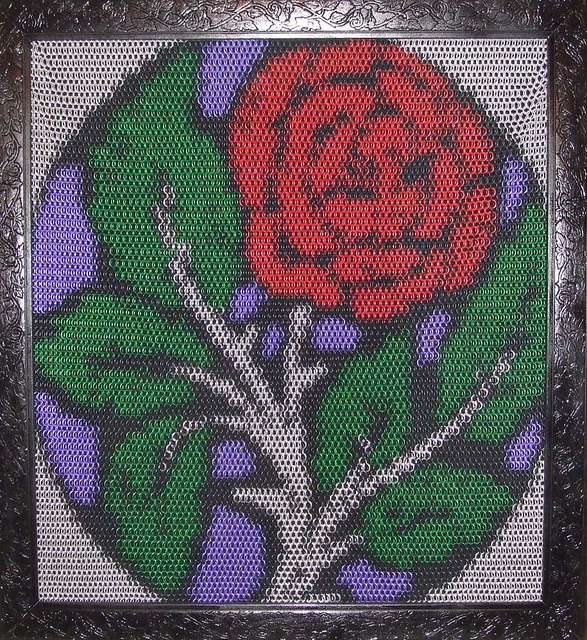 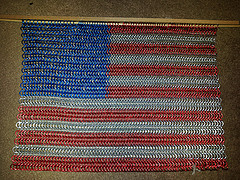 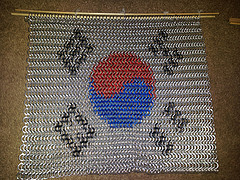 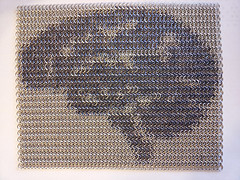 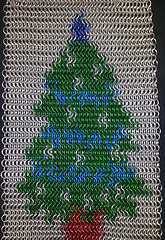 Today’s Goals:
European 
4-in-1

Faster Construction
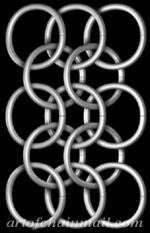 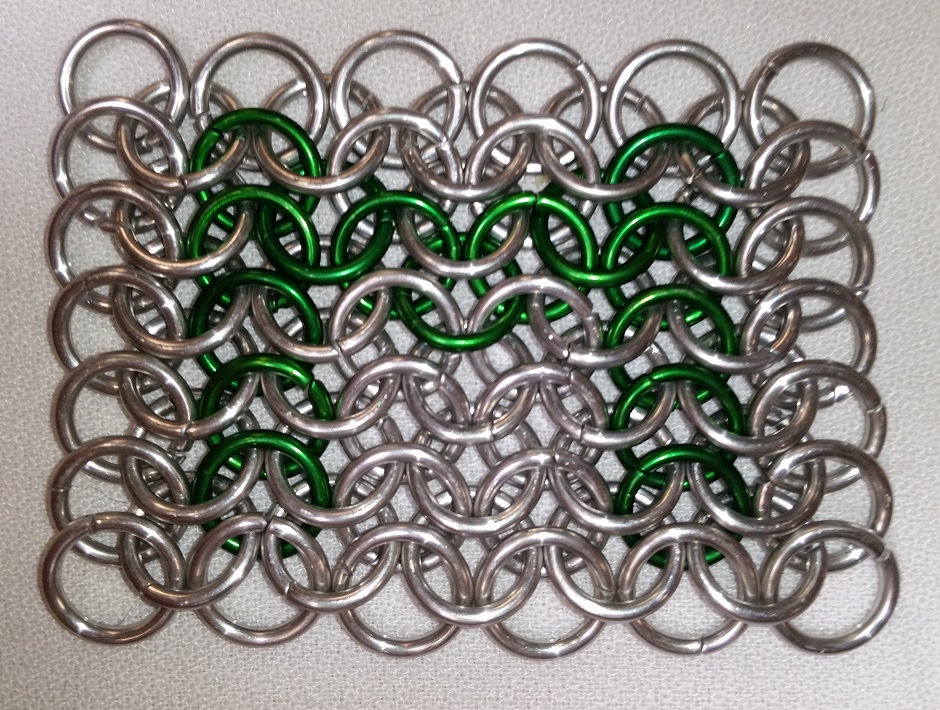 Inlays /
Color:
Assembled
Inlays / Color – Pattern
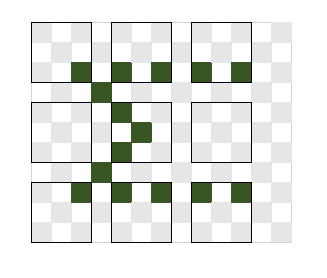 Green Rings:
Open: 3
Closed: 12

Gray Rings:
Open: 27
Closed: 30
Step 1: Prepare the Parts!
Green Rings:
Open: 3
Closed: 12

Gray Rings:
Open: 27
Closed: 30
Step 2: Assemble the 1Us (Basic Units)
Step 3: Use the open rings to attach!
Step 4: Finished!
Feedback!
I’m Billy Van Ark
billy@malcondenver.org

Please let me know what you liked, what you didn’t like, and send me pictures of your completed projects!